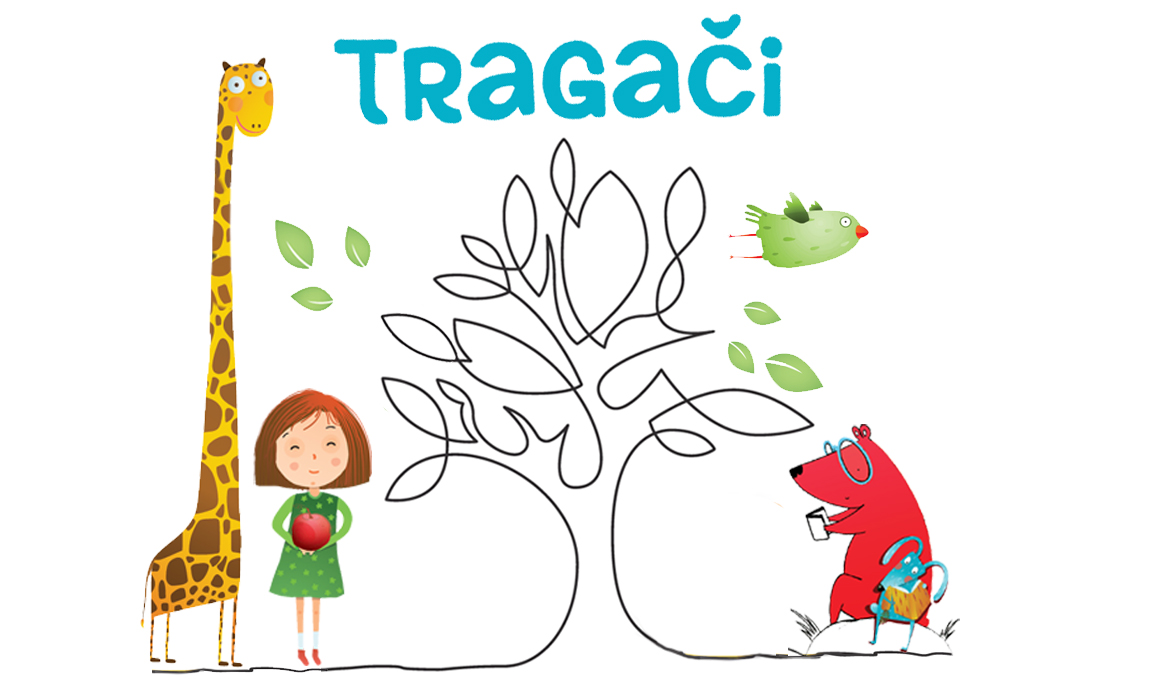 [Speaker Notes: Uvodni slide
Ispričajte nešto o sebi i dosadašnjem radnom iskustvu. 
Jeste li već sudjelovali u projektima razmjene znanja i iskustva s drugim učiteljima? 
Zašto smatrate da je suradnja među učiteljima važna?]
Do sada smo naučili što su OPĆE I VLASTITE IMENICE.OPĆE                                         VLASTITEIMENICE                                    IMENICEmama                                        Majapas                                             Flokistol                                             Zadarkiša                                             Zagrebmačka…                                     Hrvatska…
ZAPAMTIVLASTITIM IMENICAMA IMENUJEMO SAMO JEDNO ODREĐENO BIĆE, GRAD, RIJEKU, ŽIVOTINJU - Split, Zrmanja, Marko, Floki…OPĆIM IMENICAMA IMENUJEMO BILO KOJE BIĆE, PREDMET, POJAVU, OSJEĆAJ - dječak, baka, pas, mačka, grad, ljubav…
Danas ćemo naučiti JEDNINU I MNOŽINU IMENICAJEDNINA                                MNOŽINA                                                    Imenuje JEDNO biće,          Imenuje VIŠE bića,                                                                             stvar, pojavu, osjećaj…        stvari, pojava, osjećaja…                                                                                                                      jedno jaje                                 više jaja - tri jaja
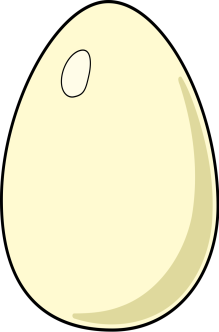 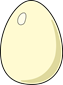 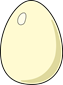 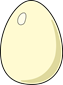 Školski radJednina i množina imenica
JEDNINA                                                              MNOŽINA
jedna sjedalica                                                    više sjedalica
 

jedna kuća                                                          više kuća
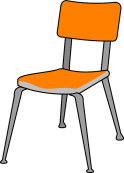 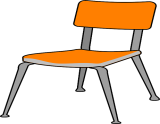 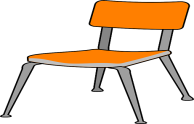 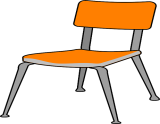 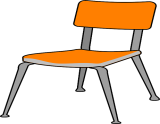 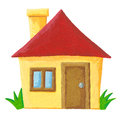 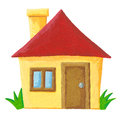 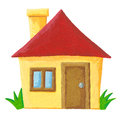 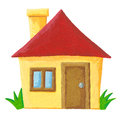 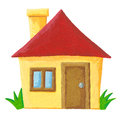 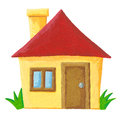 jedno stablo              više stabala
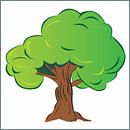 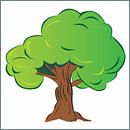 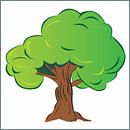 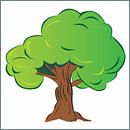 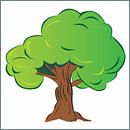 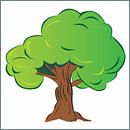 NAUČIImenice mogu biti u JEDNINI i MNOŽINI.Neke imenice imaju samo množinu:npr. ljestve, vrata, hlače, jaslice, sanjke, usta, vrata…
Otvori udžbenik na str. 38. i 39.Promotrimo i pročitajmo zajedno.
Zadane imenice napiši u množini.
kuća - _________
suza - _________
knjiga - ________
oko - ________
konj - _______
čovjek - ______
odijelo - _______
DOMAĆA ZADAĆA, udžbenik, str. 40. i 41.
Osmislile: Josipa Masnić i Kristina Knežević, OŠ Bartula Kašića, Zadar